MIS3502: Web Service Programming
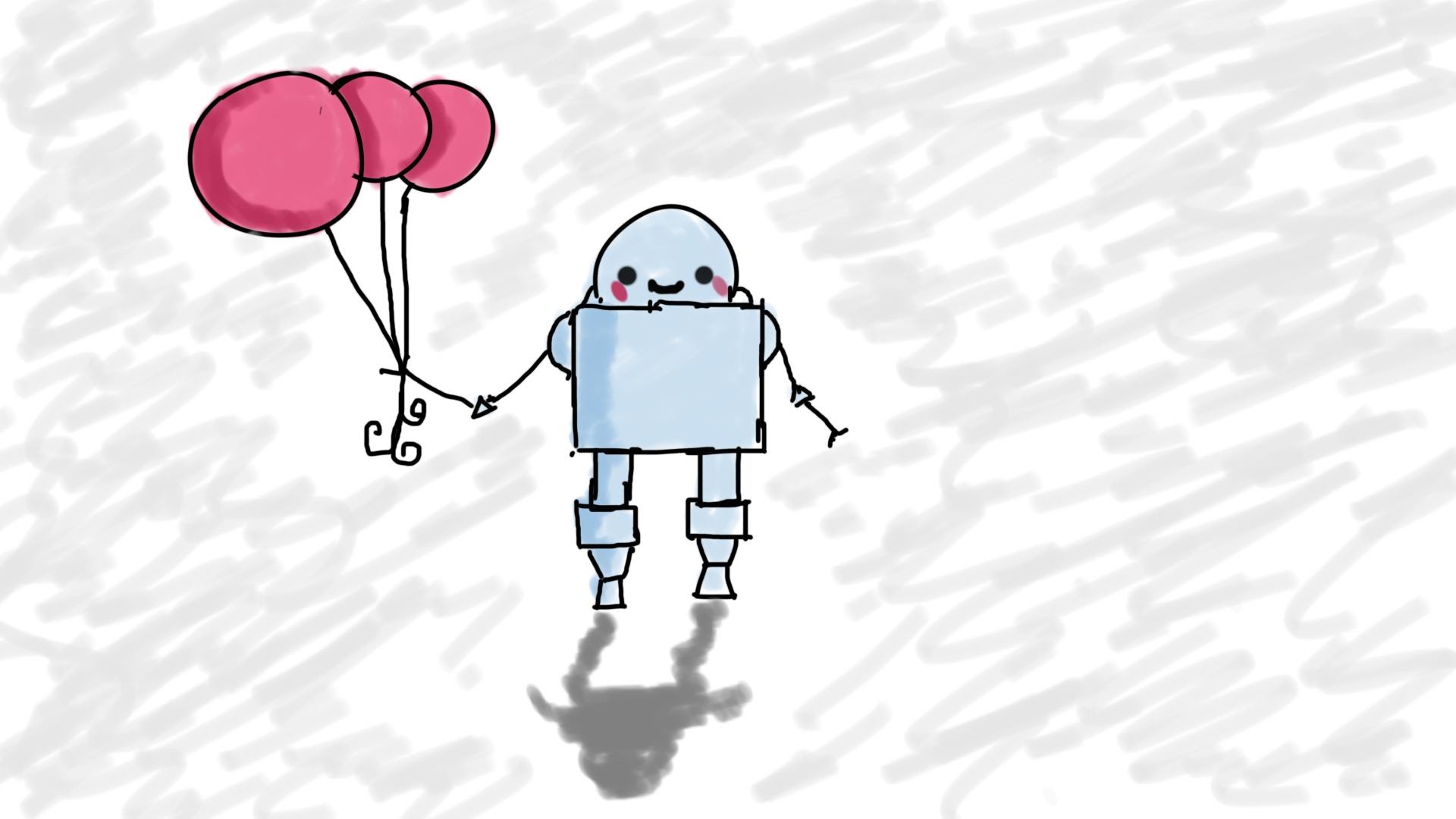 Creating a Web Service with AWS Lambda (Basic)
Jeremy Shafer
jeremy@temple.edu
https://community.mis.temple.edu/jshafer
Unless otherwise indicated, all decorative images are by Unknown Author and licensed under CC BY-NC
Agenda
Key elements of the endpoint template (see first video!)
Review the setup of your Lambda function and API gateway (see first video!)
The importance of testing
How it all works
2
Get ready to test!
3
Our endpoint template
Key elements of the endpoint template
The HTTP event hander
The routing function
The supporting function(s)
The ones you write:
Error trap
Database transactions
The ones written for you:
The formatres function
I made this for you!
4
formatres
res
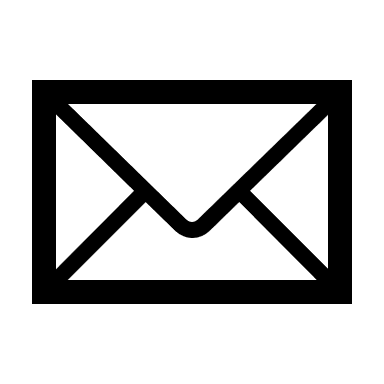 formatres
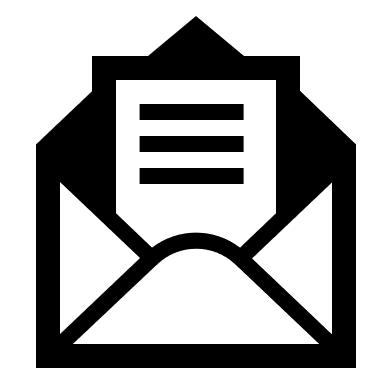 Fill the envelope with data and status
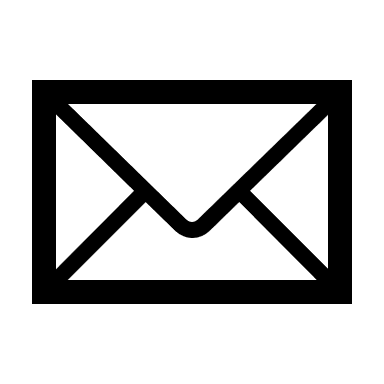 5
Hot tips! (Getting ready for Quiz 8)
Now that you have watched this video, here are some questions you should know the answers to:
In what order do these portions of code get processed or server-side (lambda) code: supporting functions, routing function, HTTP event handler
What do each of the above portions of code do?
Where in your lambda code we most likely to see status codes of 200, and 400.
What is formatres ?  Is it part of JavaScript? Node? A framework?
Why is the return statement so important?
What is result.insertId and why is it important?
Is  result.insertId a property? A method? An event? How can you tell?
What is the variable res used for? 
Where is the variable res declared?
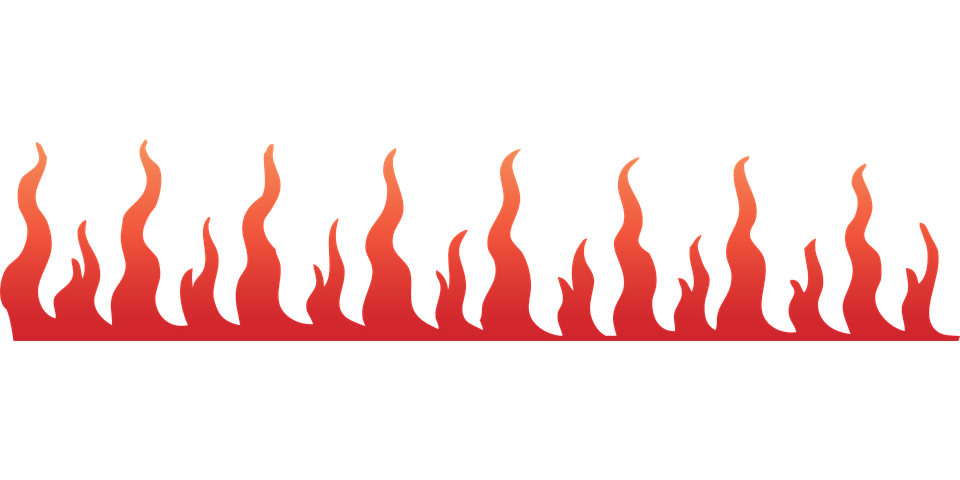 6